Completa con la sílaba que falta. Luego escribe la palabra completa:
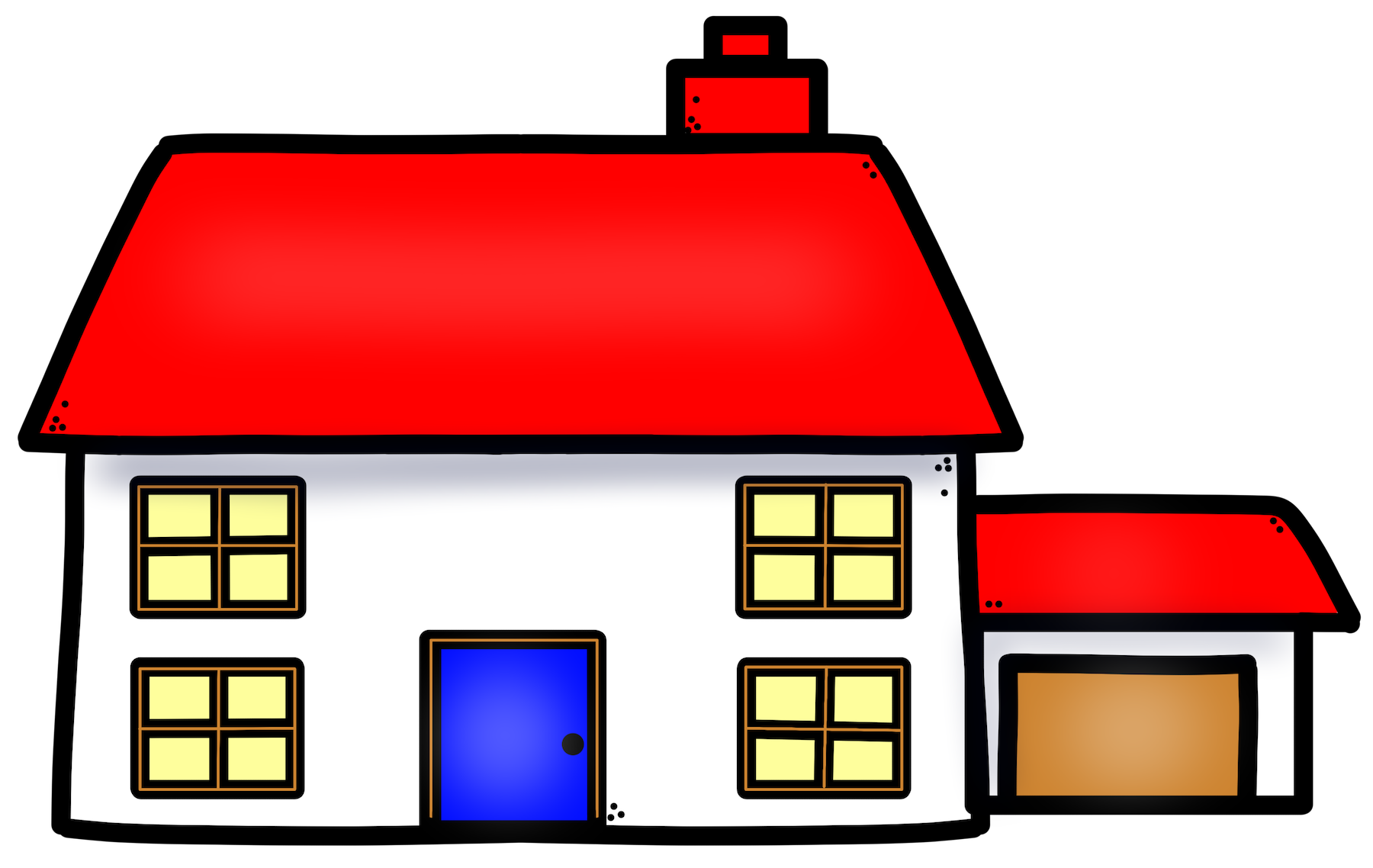 ca
sa
casa
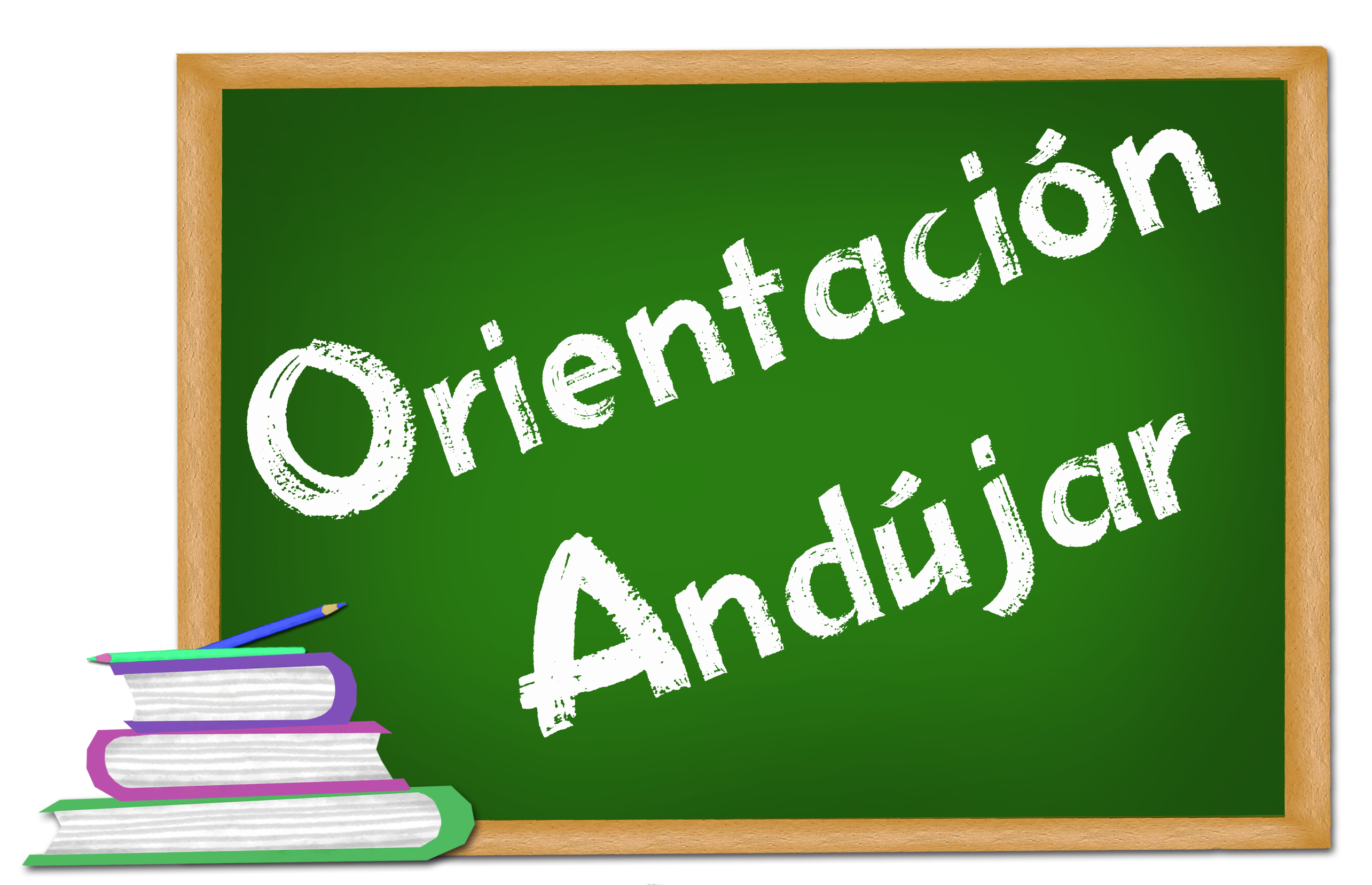 Completa con la sílaba que falta. Luego escribe la palabra completa:
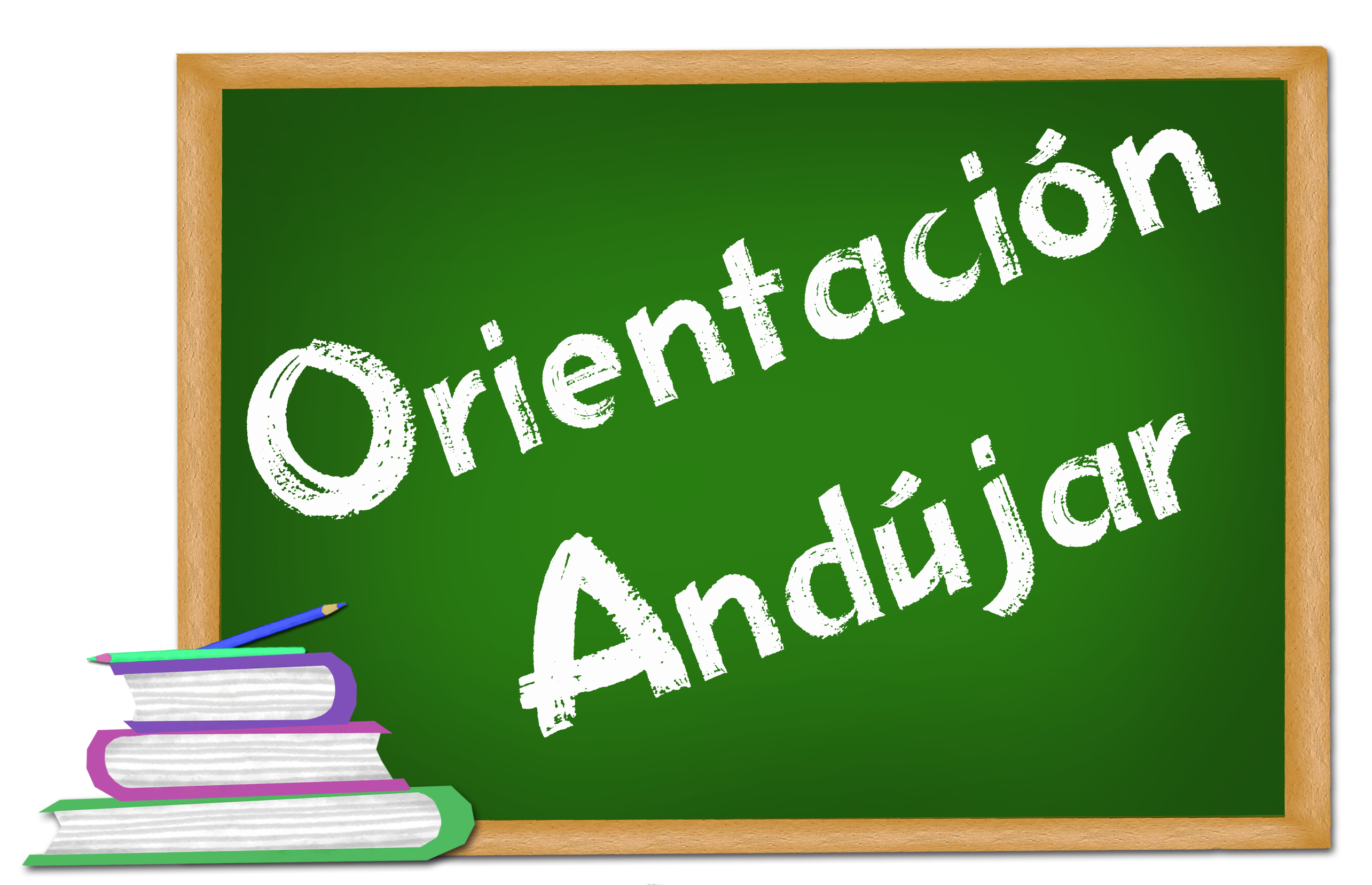